EMPG FY23
Emergency Management Performance Grant
What is it?
A FEMA Preparedness Grant that supports emergency management related activities.

The 50% match requirement will be provided by ADEM sources. Local jurisdictions will not be required to match FY23 EMPG funding they receive.
DUE DATES
Program Paper
This is the agreement between the Chief Executive Officer, Emergency Manager of the jurisdiction, ADEM Area Coordinator, and the Director of ADEM.
The Program Paper provides program specific requirements to ensure funding for the current and future year.
A copy of the current Program Paper is available on the Department of Public Safety website.

READ THE PROGRAM PAPER

https://www.dps.arkansas.gov/emergency-management/adem/grants-funding/emergency-management-performance-grant/
Requirements
Application

Program Paper 
Must be signed (original signatures) before any reimbursements will be made
A copy will be emailed to the jurisdiction once completed with all signatures
Requirements
Training Certificates
See Program Paper for list of courses
New for FY22:  must be met within 2 years.
L-0146 Homeland Security and Evaluation Program (HSEEP) 
IS-130.a How to be an Exercise Evaluator 
Scan certificates and email to empg@adem.Arkansas.gov  by 8/31/24.
Register for the in-classroom courses quickly, as classes fill quickly.(300,400, and HSEEP)
Requirements
Quarterly Performance reports 

Each jurisdiction must complete the Quarterly Performance Report which is in a Survey 123
The link and QR code will be emailed to the jurisdictions before the end of each quarter.
This survey will ONLY be available for submission before the due date, which is 20 days after the end of the quarter. 
   (last quarter is reported on July and August only)
Must be received before any reimbursements will be made.
Must be received for each quarter to be eligible for future year funding.
Requirements
Complete Integrated Preparedness Plan Workshop

Complete Integrated Preparedness Plan

Plan an exercise to be conducted during FY23
Expenses for Reimbursement
Quarterly Expense Claims are due 45 days after the end of quarter.

The expenses consists of 3 pages:
Quarterly Expense Claim: Salary 
Quarterly Expense Claim: Fringe 
Quarterly Expense Claim: Other 

Mail completed forms along with backup documentation.

ADEM 
Bldg 9501 Camp JT Robinson
N Little Rock, AR  72199
Attn: EMPG
What is eligible for reimbursement?
Salary and fringe for EM/Deputy as indicated on the application
						AND
$500 maximum reimbursement used for Arkansas Emergency Management Conference registration Fees (membership and travel expenses NOT included)
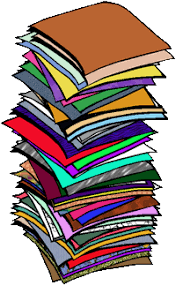 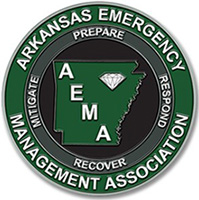 EMPG Quarterly Expense Claim: Salary and Fringe
REMINDER: the percentage that was entered on the budget is the ONLY amount that is eligible
	Example: if the OEM only performs 80% of 			emergency management functions, only 80% of 	salary/fringe is to be turned in			

Forms are located on the DPS website.

****ONLY THE CURRENT FORMS WILL BE ACCEPTED
EMPG Quarterly Expense Claim: Other
Conference registration fees
Submit receipt with the Quarterly Expense Claim: Other
Incomplete forms will not be accepted 
****ONLY THE CURRENT FORMS WILL BE ACCEPTED
[Speaker Notes: Conference registration will op]
Resources Available
https://www.dps.arkansas.gov/emergency-management/adem/grants-funding/emergency-management-performance-grant/


Current EMPG forms
Training PowerPoint
Program Paper
And more…..
Questions?
Erin Sullivan, Program Coordinator
501-683-6722 or 501-350-1144 (cell)
erin.sullivan@adem.arkansas.gov
Kristen Robbins, Deputy Director, Finance Division
Kristen.robbins@adem.Arkansas.gov

ADEM 
Bldg 9501 Camp JT Robinson 
N. Little Rock, AR  72199
Attn: EMPG
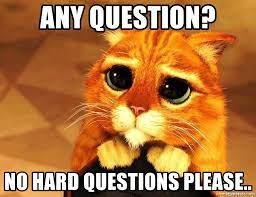